Réalisation du chef d’œuvre
Quel peut être l’apport d’un outil de suivi des compétences 
élèves dans la réalisation du chef d’œuvre ?
Séminaire du 14 janvier 2020
Rouen, faculté de droit

David CILIEGIO et Jean-Marie SCHMITT, I.E.N. S.T.I.

Martial QUESNEL, PLP  Génie Microtechniques,
L.P. Le Corbusier - St Etienne du Rouvray
Attendus et problématiques
2
Attendus et problématiques
3
Attendus et problématiques
4
Attendus et problématiques
5
Piste proposée
Exploiter le potentiel des 
outils numériques.
6
Illustration
Exemple avec un outil numérique 
de suivi des compétences élèves.

Outil développé par Alain LOUIS, I.E.N. S.T.I. et 
Martial QUESNEL, P.L.P. Génie Microtechniques 
(L.P. Le Corbusier, St Etienne du Rouvray)
7
Illustration
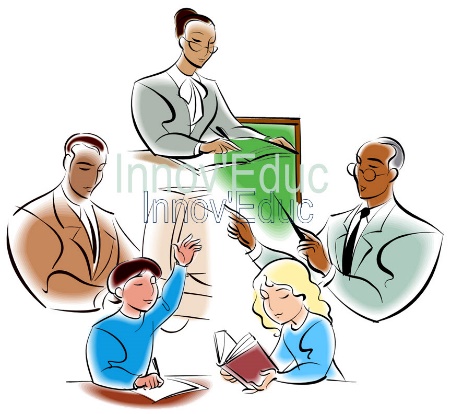 Chef d’œuvre - Optimiser le suivi interdisciplinaire
Définir la progression du chef d’œuvre et du/des projet-s correspondant-s
Élaborer les fiches des séances et des activités correspondantes
Programmer les contenus et les interventions des enseignements généraux
Éditer des bilans de compétences
Étape 1 : Croiser les compétences, savoir-faire et savoirs associés (Français, Maths/Sciences, domaine professionnel, compétences transversales, …)
Réalisation du chef d’œuvre
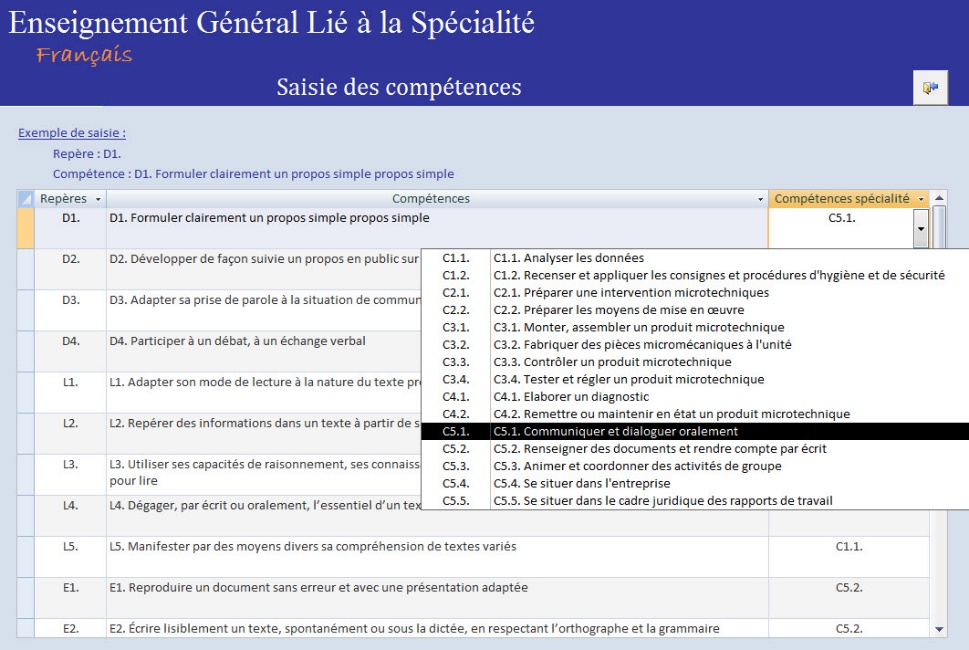 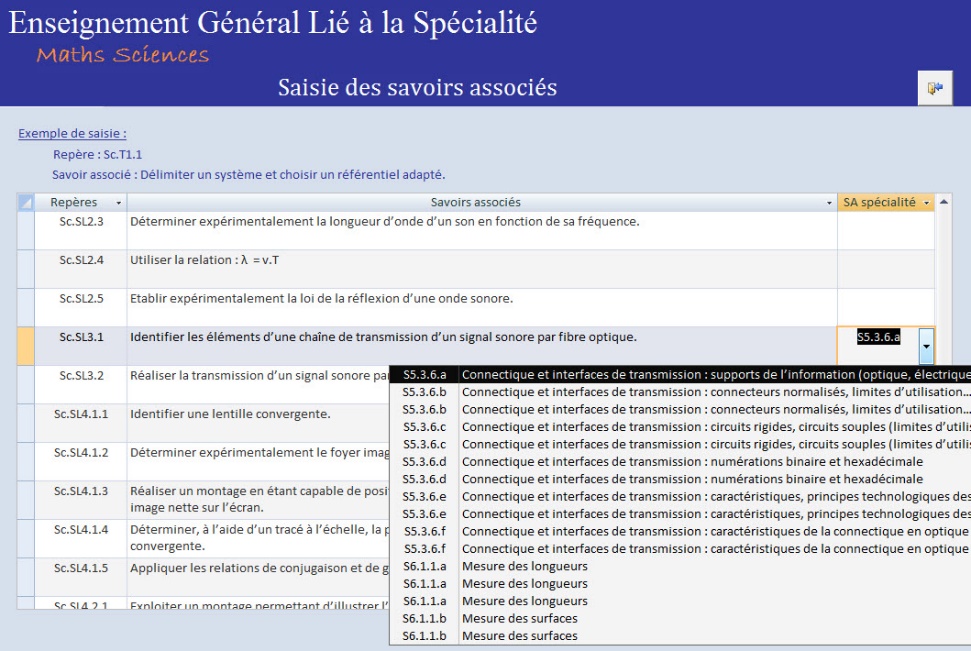 Réalisation du chef d’œuvre
8
Illustration
Étape 2 : Définir le chronologie et la progression du projet sur les deux années
Séances, Activités, Co-interventions, …
Séance de réalisation du chef d’oeuvre
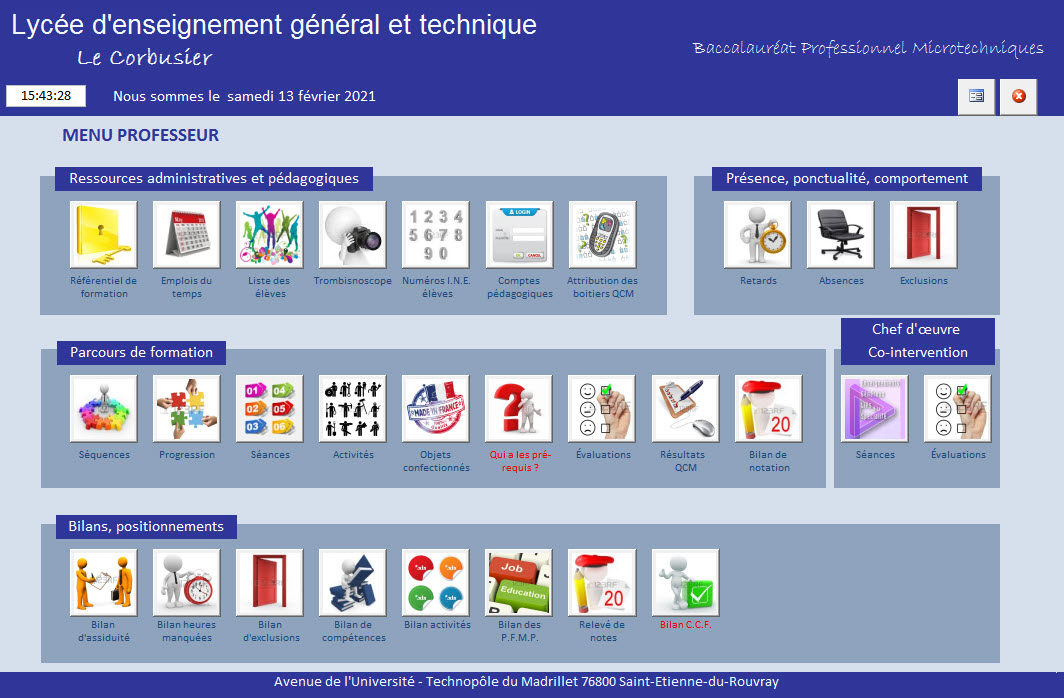 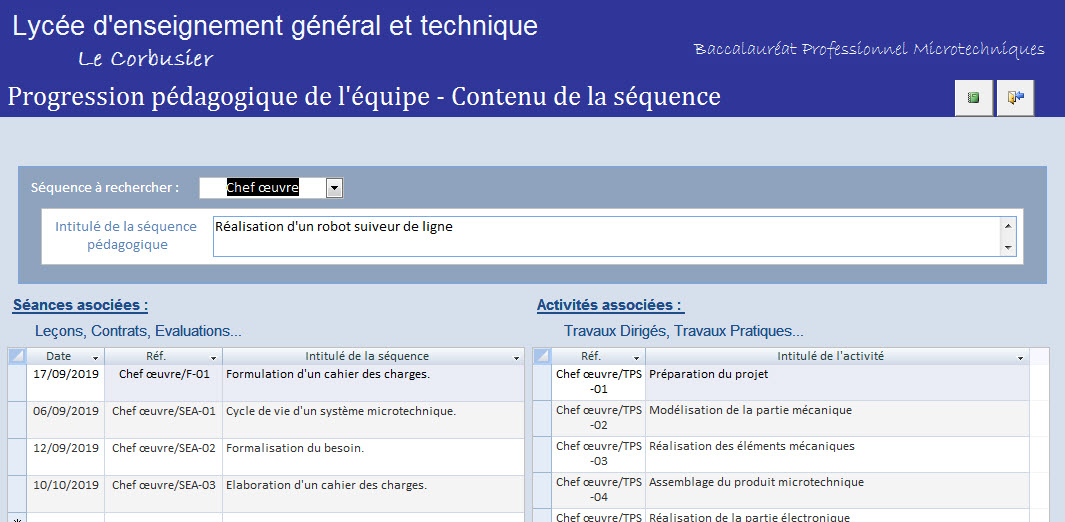 9
Illustration
Étape 3 : Programmer les contenus et les interventions des enseignants du domaine général
En fonction de l’avancement du projet et des besoins des professeurs et/ou élèves, la rédaction des fiches sur la réalisation du chef d’œuvre est mise en œuvre et à disposition des collègues concernés. Ainsi les interventions peuvent être préparées en amont et sont cohérentes avec les besoins de formation.
Des revues de projet destinées aux élèves viennent accentuer ces besoins.
Choix des compétences et savoir-faire visés pour le référentiel (domaine professionnel, compétences transversales) ou le programme (domaine général) concerné. 
Ici, le Français.
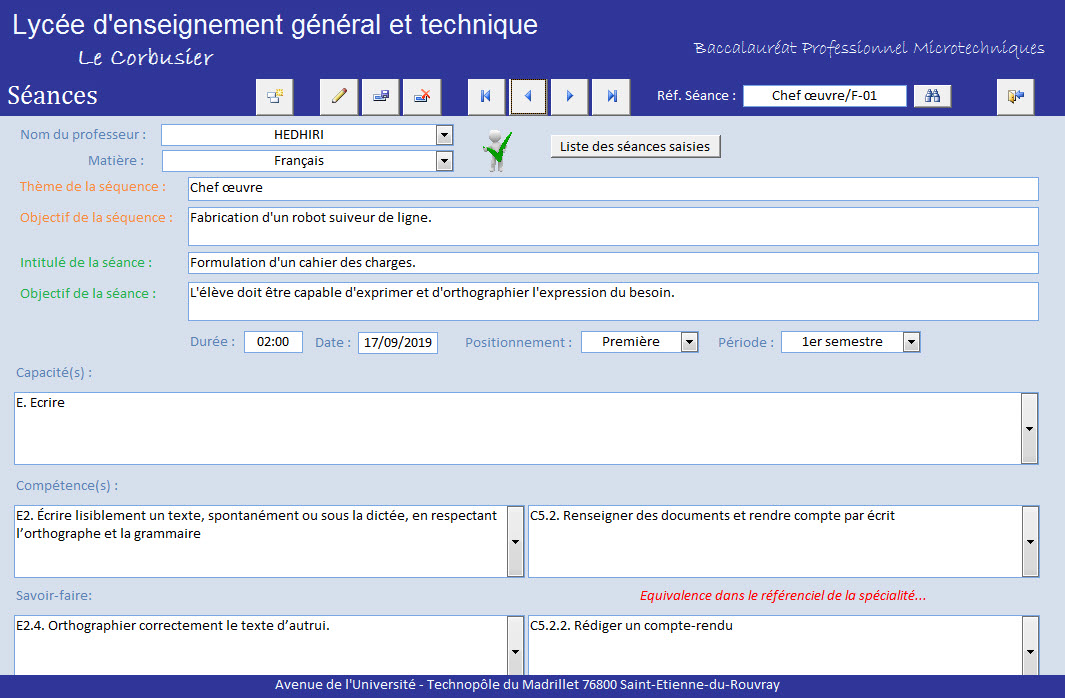 Des évaluations peuvent être menées, avec ou sans note.
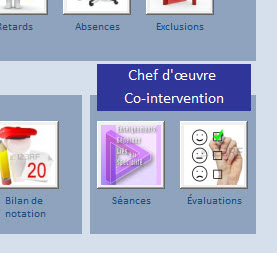 10
Illustration
Étape 4 : Éditer en temps réel un bilan de compétences interdisciplinaire personnalisé
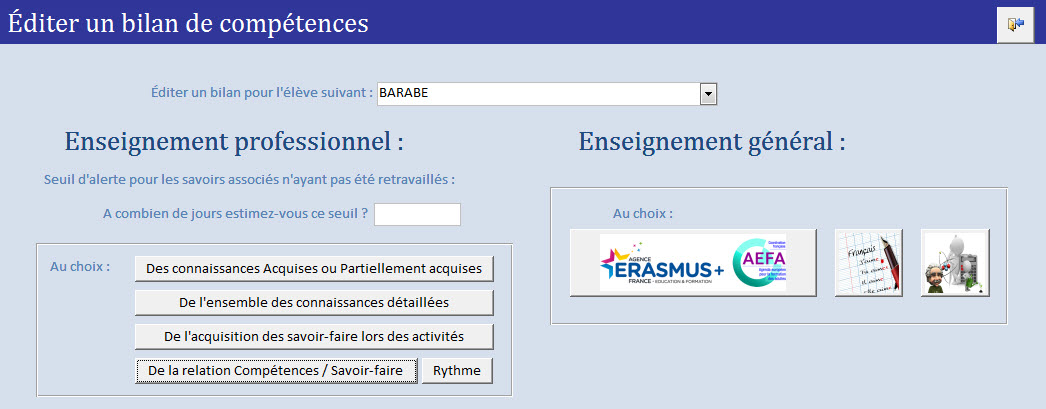 Possibilité de choisir le bilan voulu.
Par exemple les compétences transversales AEFA, les compétences
 du domaine général, …
… ou les compétences du domaine professionnel
11
Illustration
Étape 4 : Éditer en temps réel un bilan de compétences interdisciplinaire personnalisé
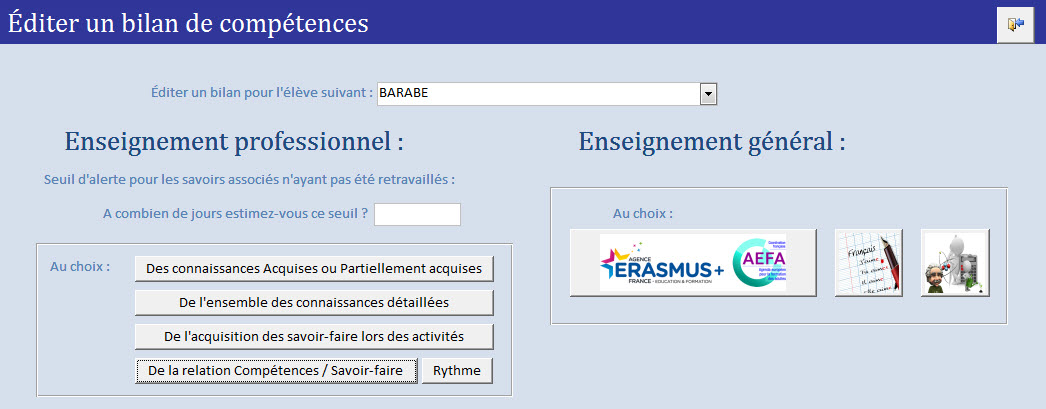 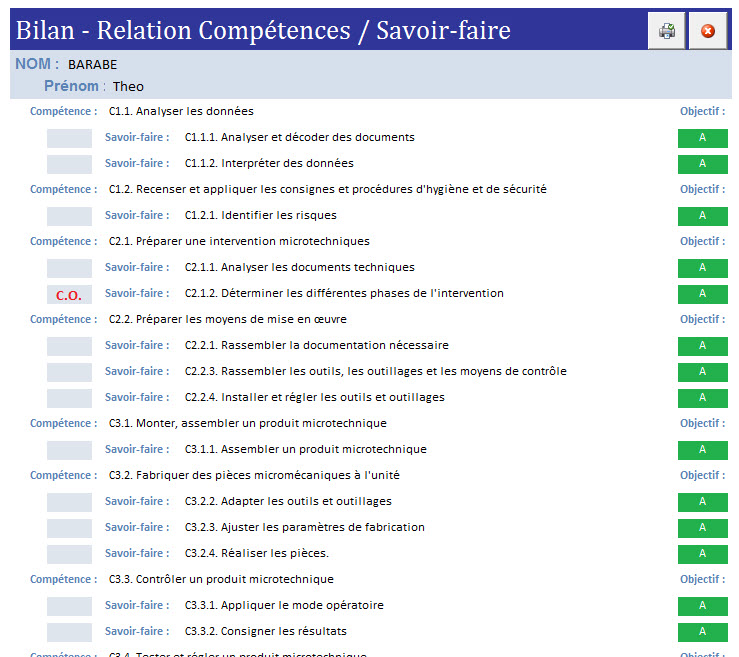 L’acquisition via la réalisation du chef d’œuvre est renseignée. 
Exemple pour le domaine professionnel.
Innov’Éduc - Un outil de suivi au service des équipes pédagogiques
11
Contacts
Pour toute information 
sur l’outil, contactez : 

Martial QUESNEL, professeur : martial.quesnel@ac-normandie.fr
Alain LOUIS, IEN STI : alain.louis@ac-normandie.fr
David CILIEGIO, IEN STI : david.ciliegio@ac-normandie.fr
13